Figure 5. Grand average spectra of the F0 (100 Hz) and harmonics (200–1000 Hz) calculated from responses ...
Cereb Cortex, Volume 22, Issue 5, May 2012, Pages 1180–1190, https://doi.org/10.1093/cercor/bhr196
The content of this slide may be subject to copyright: please see the slide notes for details.
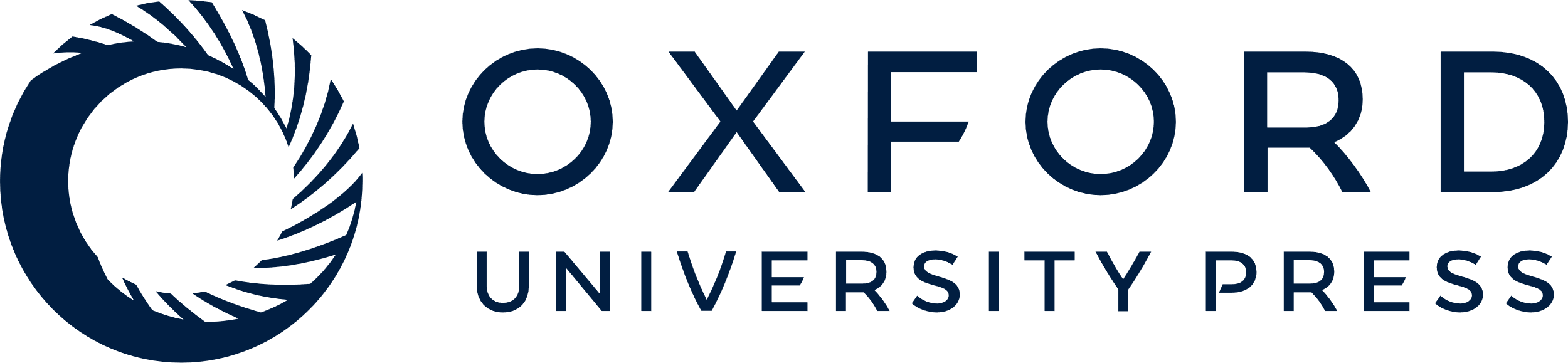 [Speaker Notes: Figure 5. Grand average spectra of the F0 (100 Hz) and harmonics (200–1000 Hz) calculated from responses recorded in (A) quiet and (B) 6-talker babble obtained from pre- (black) and posttraining (red) sessions (±1 SEM). Training-related enhancements in the representation of pitch cues (i.e., F0 and H2) were found in background noise in the trained group but not the control group as demonstrated by a significant interaction between test session and treatment group (F1,58 = 6.498, P = 0.013). This improvement was not seen in the brainstem response recorded in quiet (transition: F1,58 = 0.034, P = 0.854; steady-state: F1,58 = 0.003, P = 0.960).


Unless provided in the caption above, the following copyright applies to the content of this slide: © The Author 2011. Published by Oxford University Press. All rights reserved. For permissions, please e-mail: journals.permissions@oup.com]